نشاط
أدوات
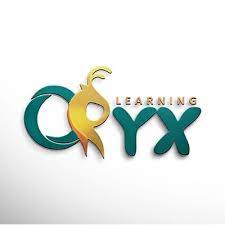 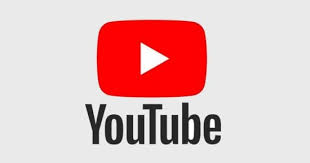 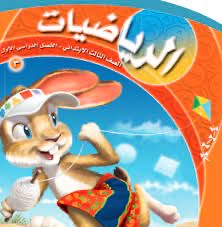 الفصل الـ ١١
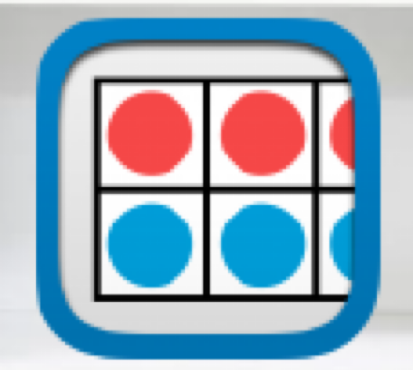 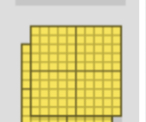 الـــكـســور
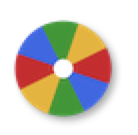 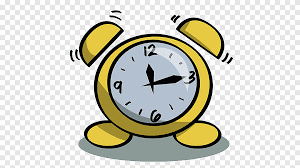 (٢-11) الكسور كأجزاء من المجموعة
٤
١
٢
٢
٥
١
٤
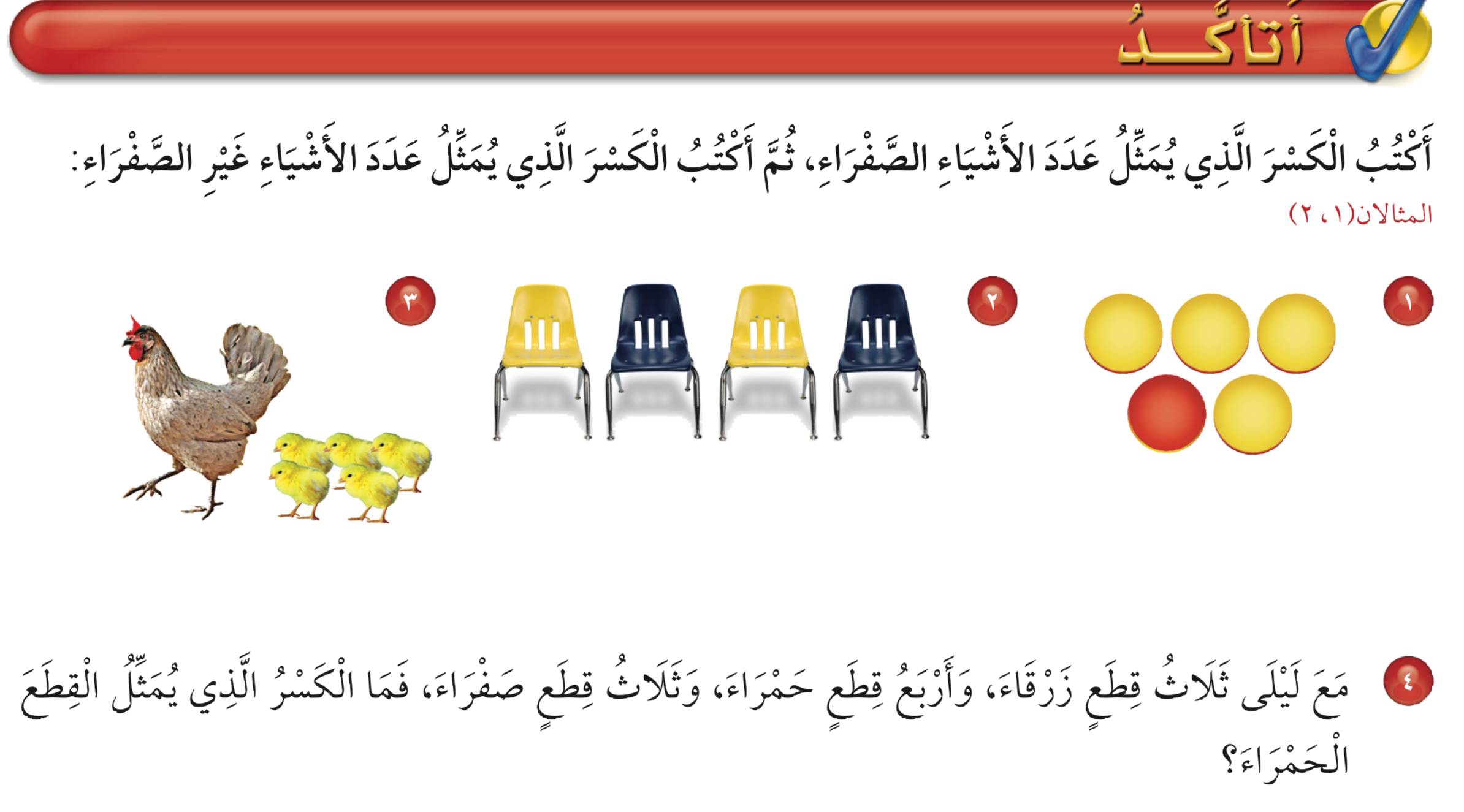 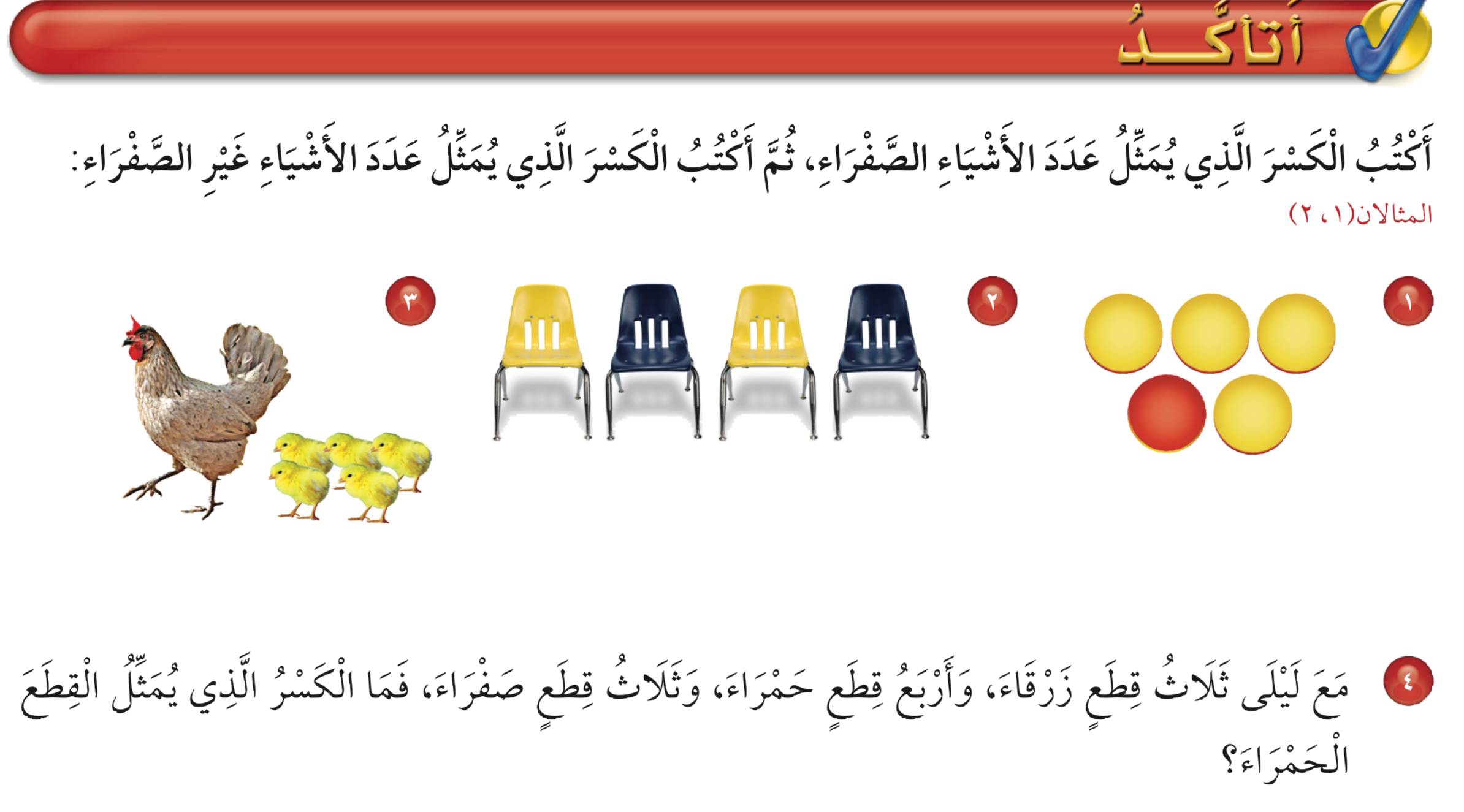 ٥
٥
٤
٤
٦
٦
١٠
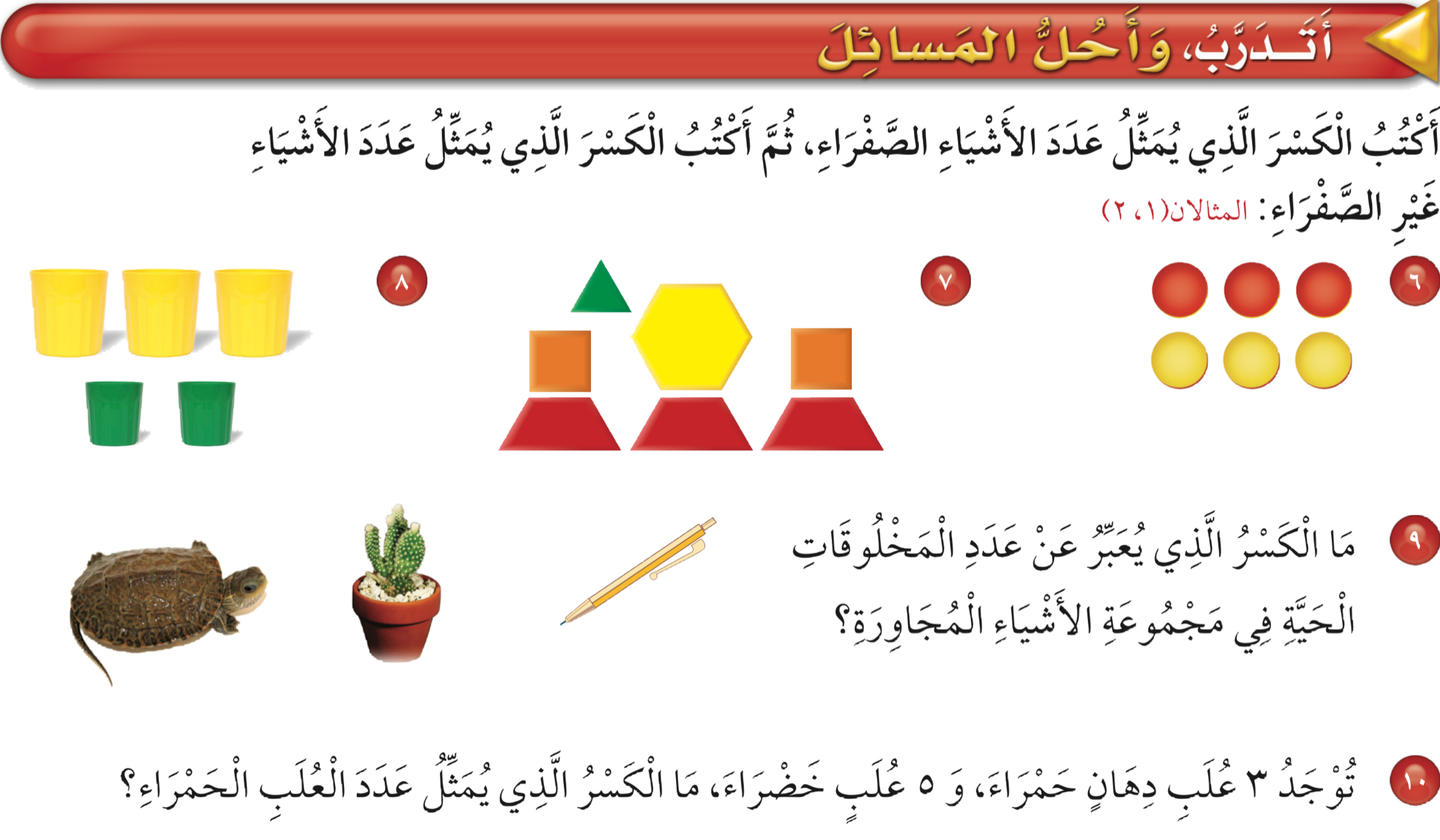 ٣
٣
١
٦
٣
٢
٢
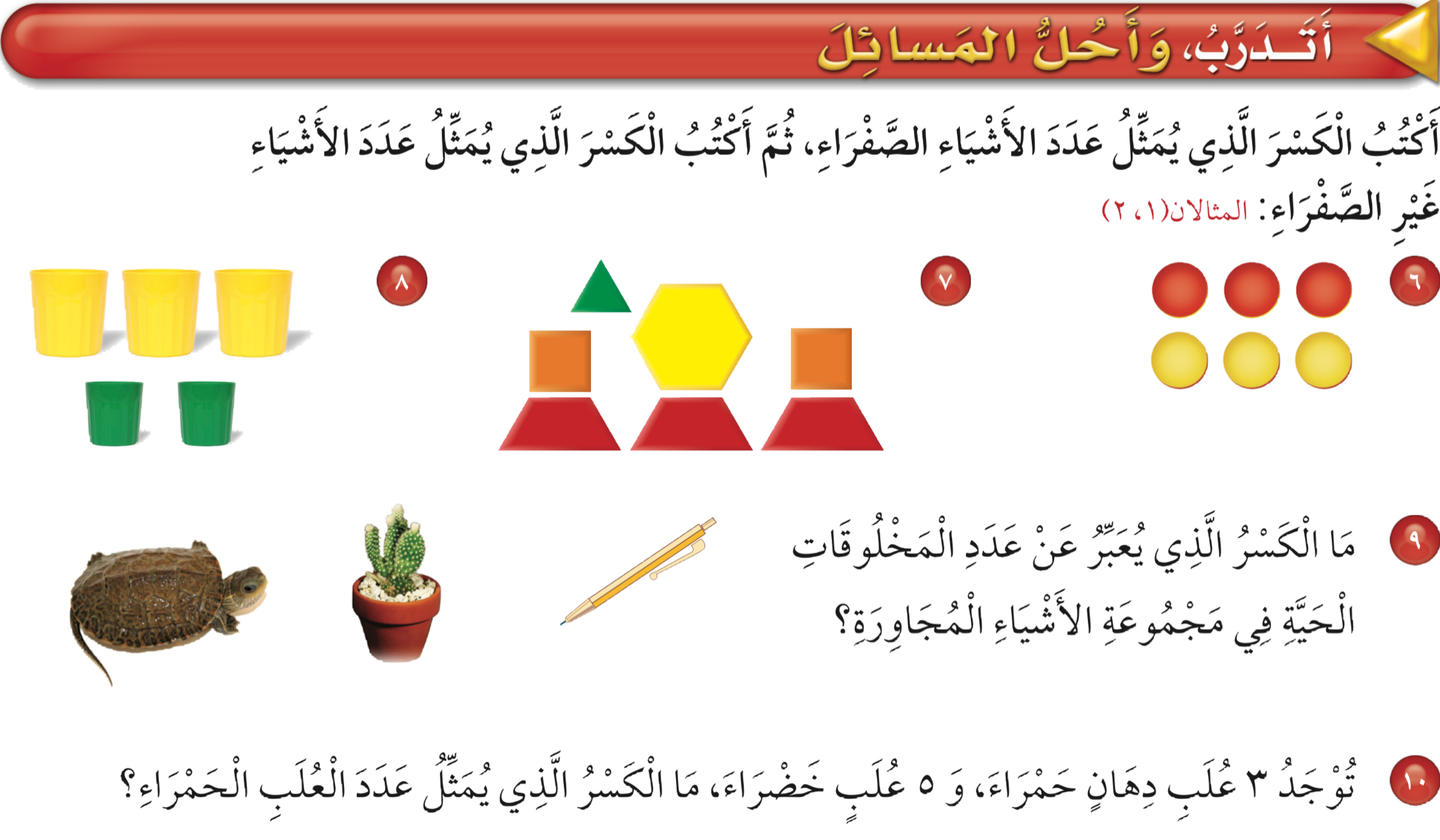 ٦
٦
٧
٧
٦
٦
٣
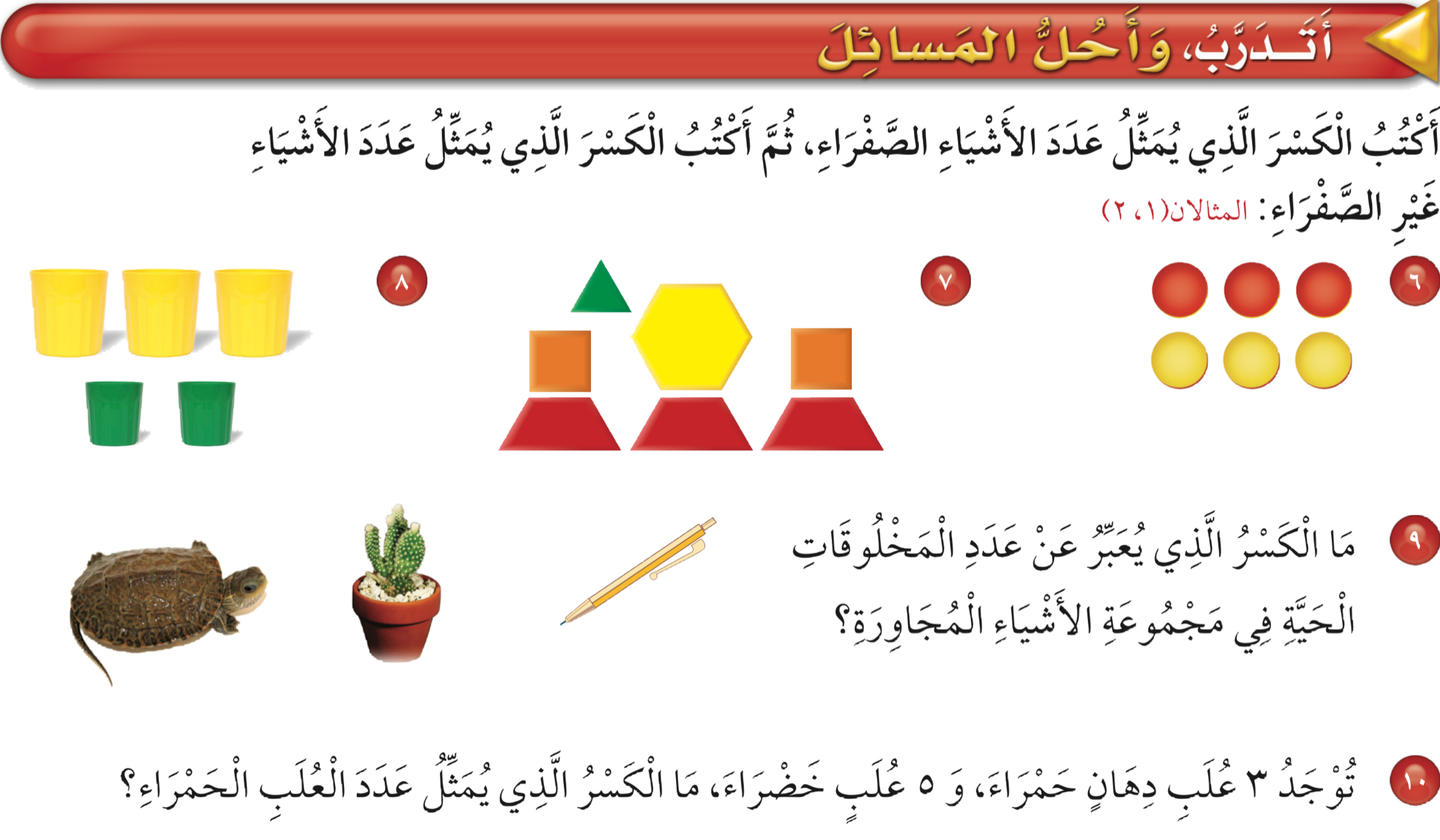 ٣
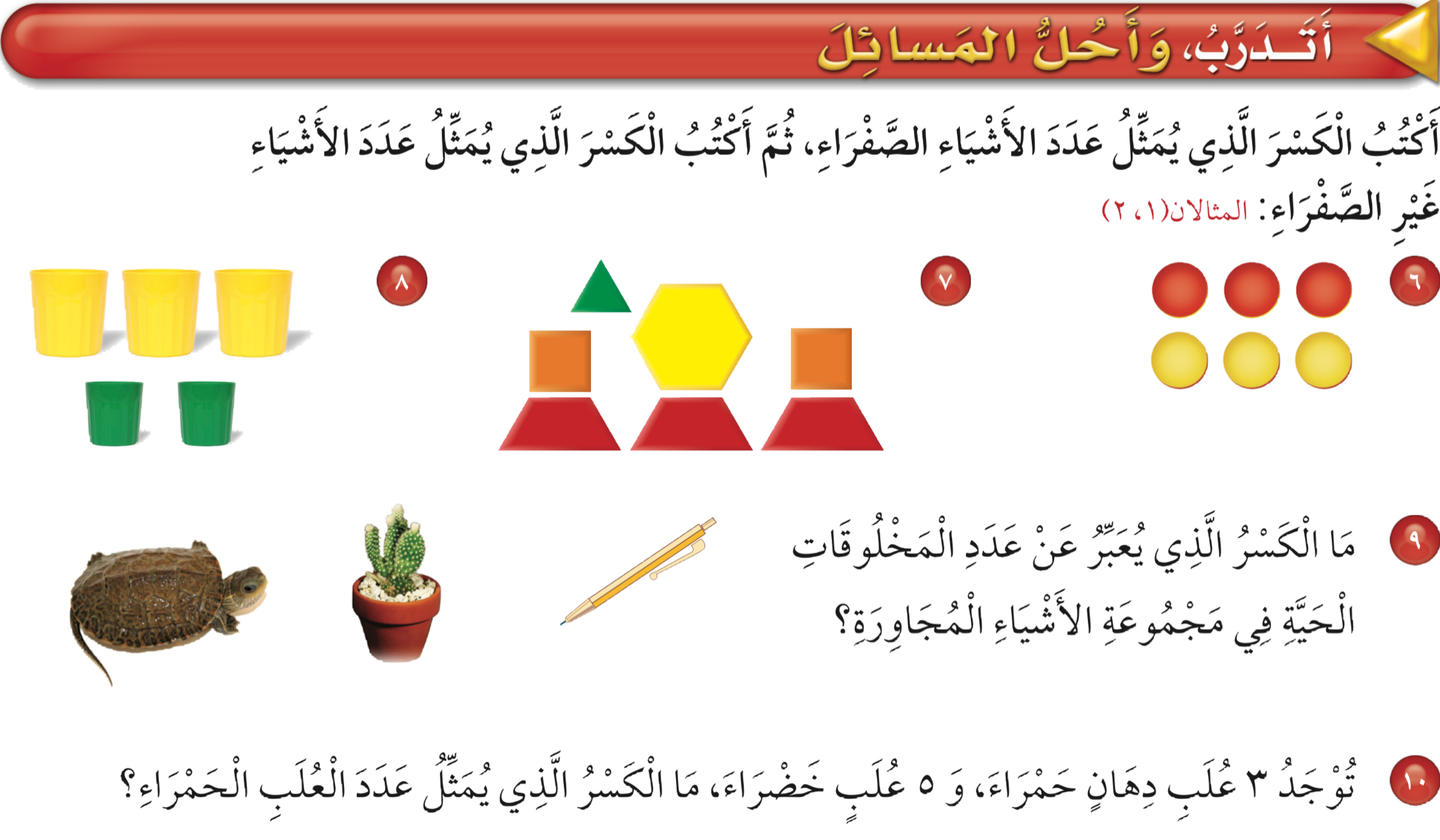 ٨
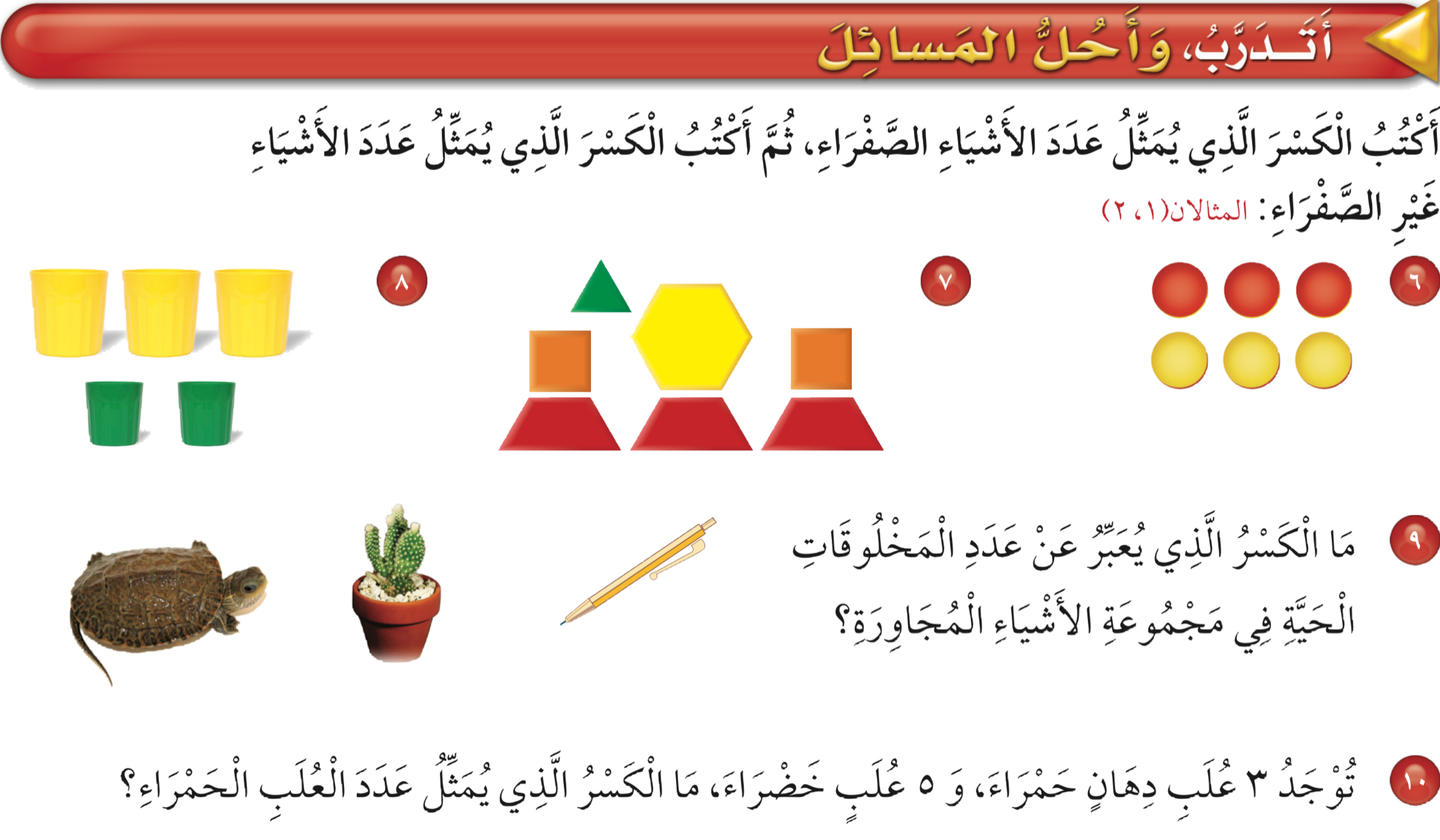 ٣
٢
٣
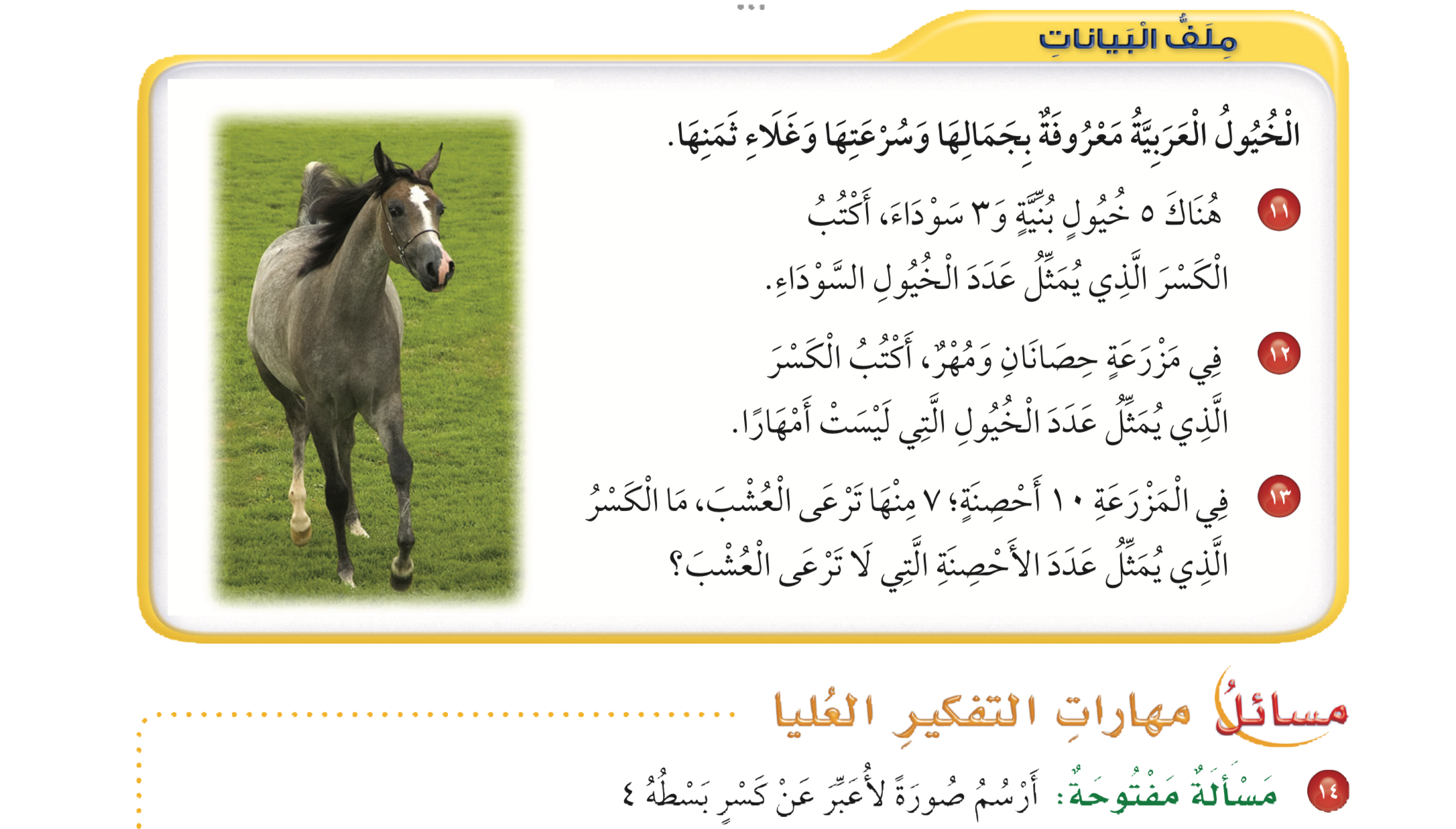 ٨
٣
١٠
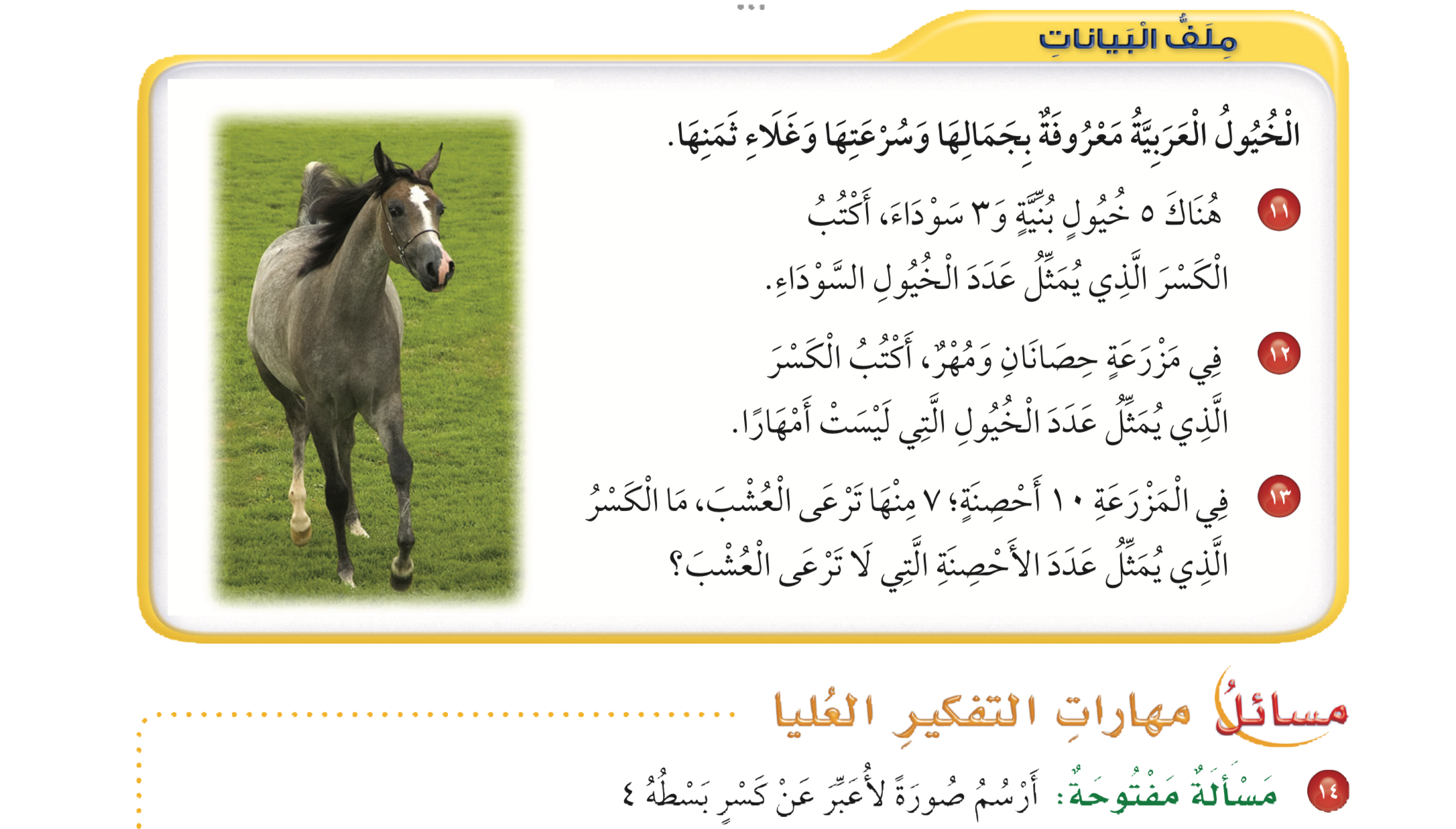